Crude Prey Predator Behavior Simulation
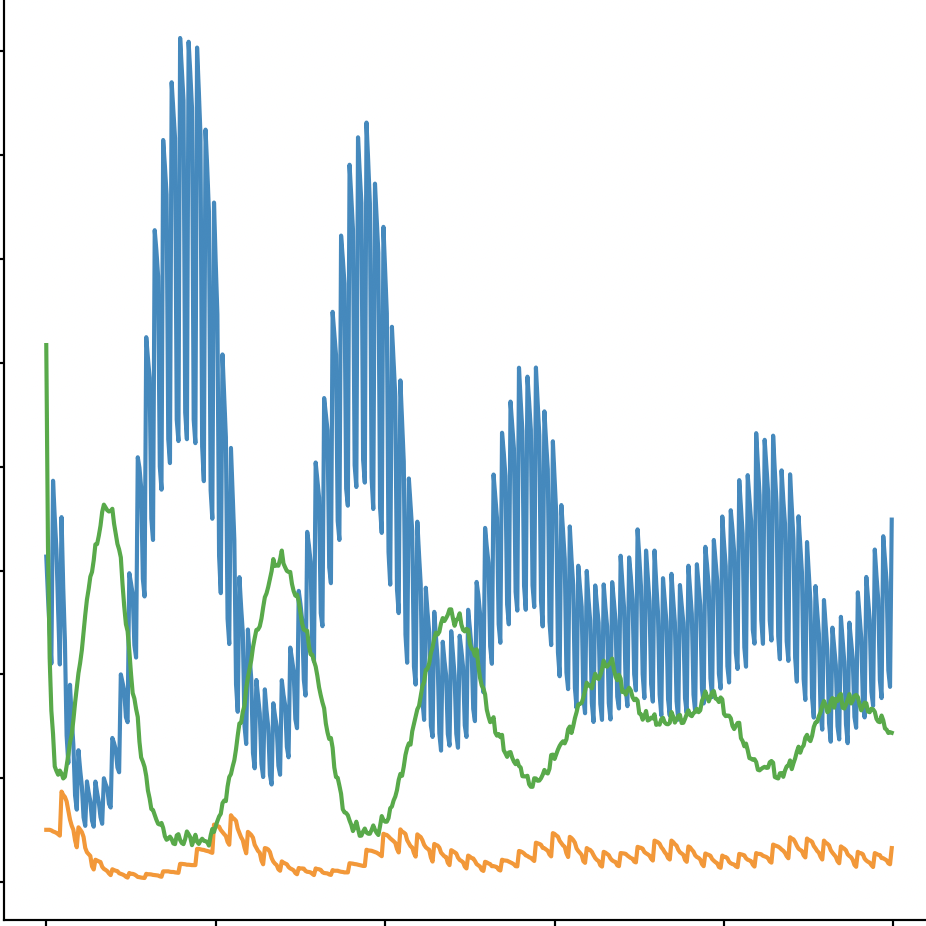 Junha Kim
Background
Natural Selection is everywhere
Nature prefers certain “qualities” over others
Population Control depending on situations

My model is not as sophisticated as the real world…
Project Description
Simulation of prey-predator-food behavior
Predator  Prey  Food
Predators and Prey may “reproduce” after survival for n number of rounds
Predators and Prey “die” after not eating their food for n number of rounds
Each simulation is different and random:
generate random number of prey, predators, and food in random location
Semi-random moves for preys and predators
Different types of predators
Simulation 1
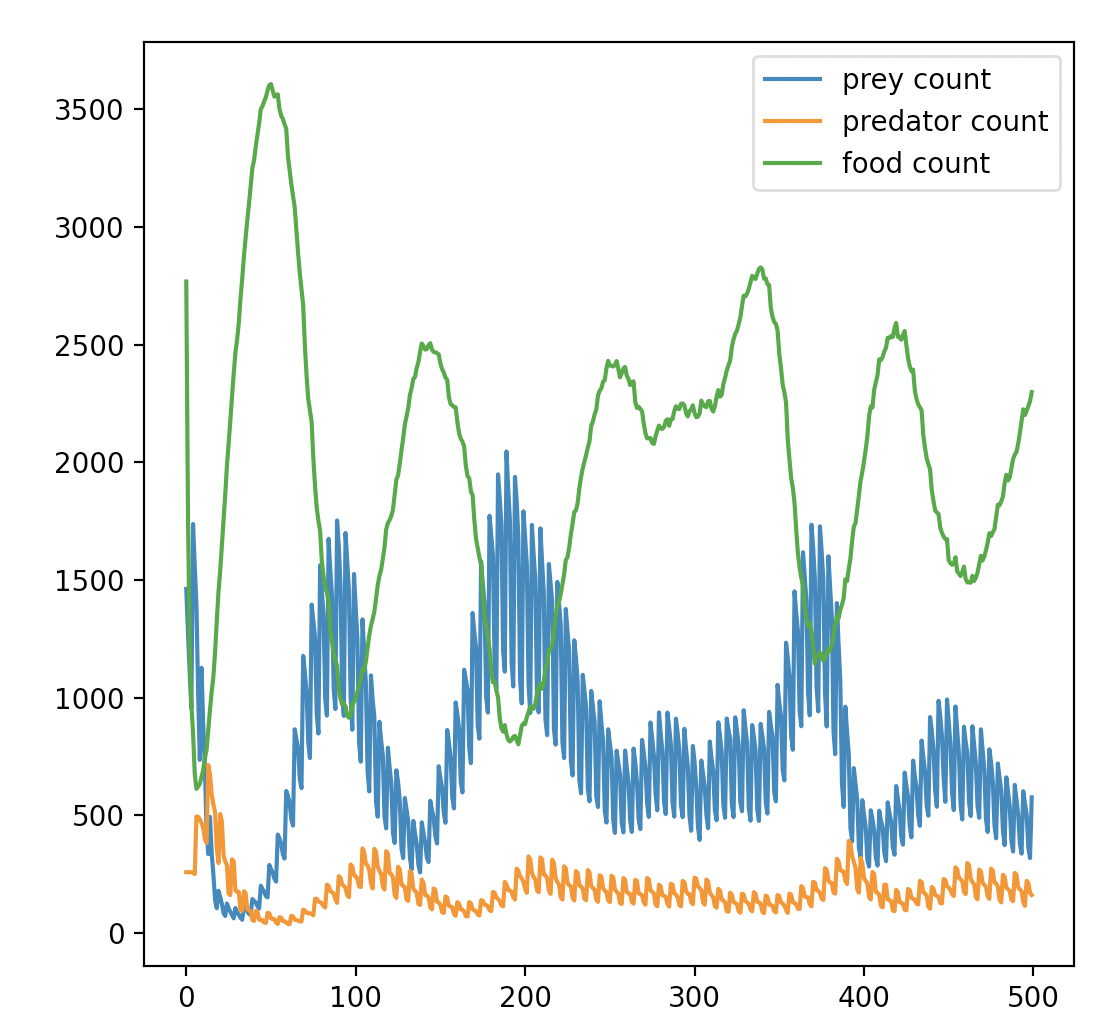 Simulation 2
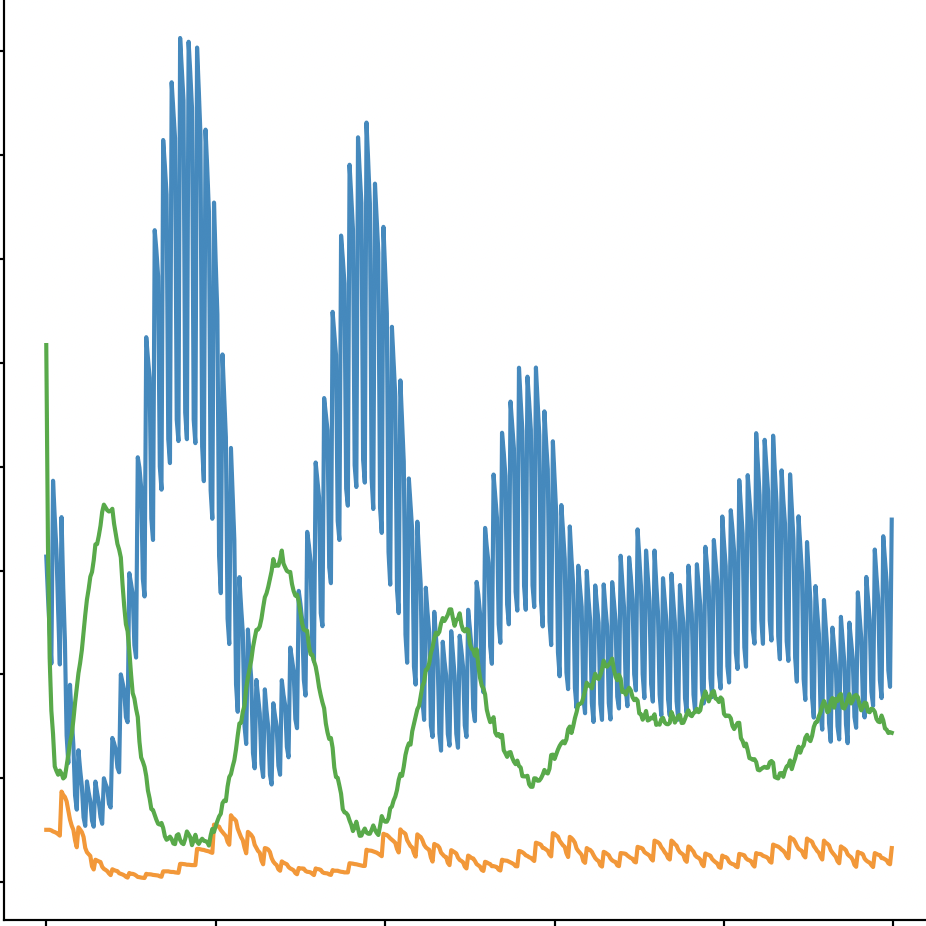 Simulation 3
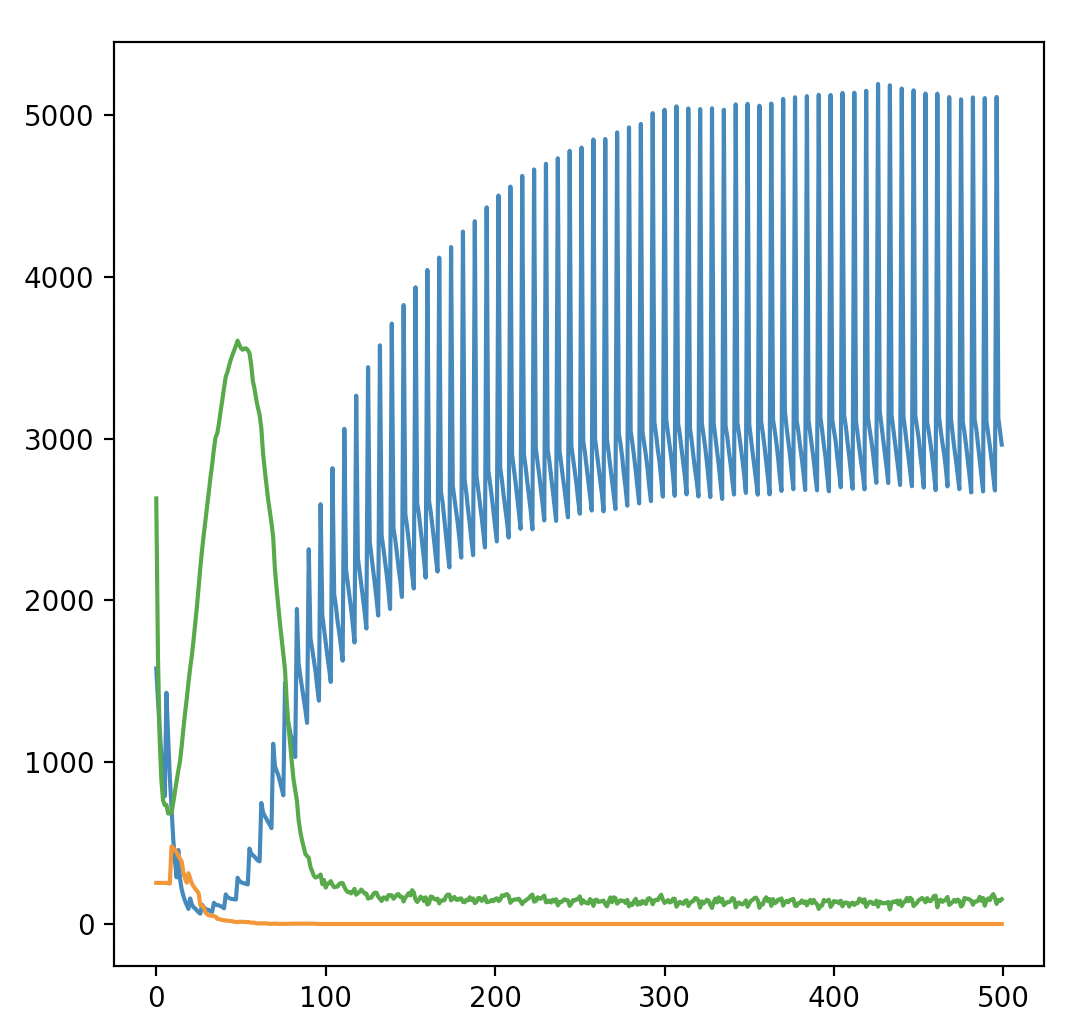 Questions?